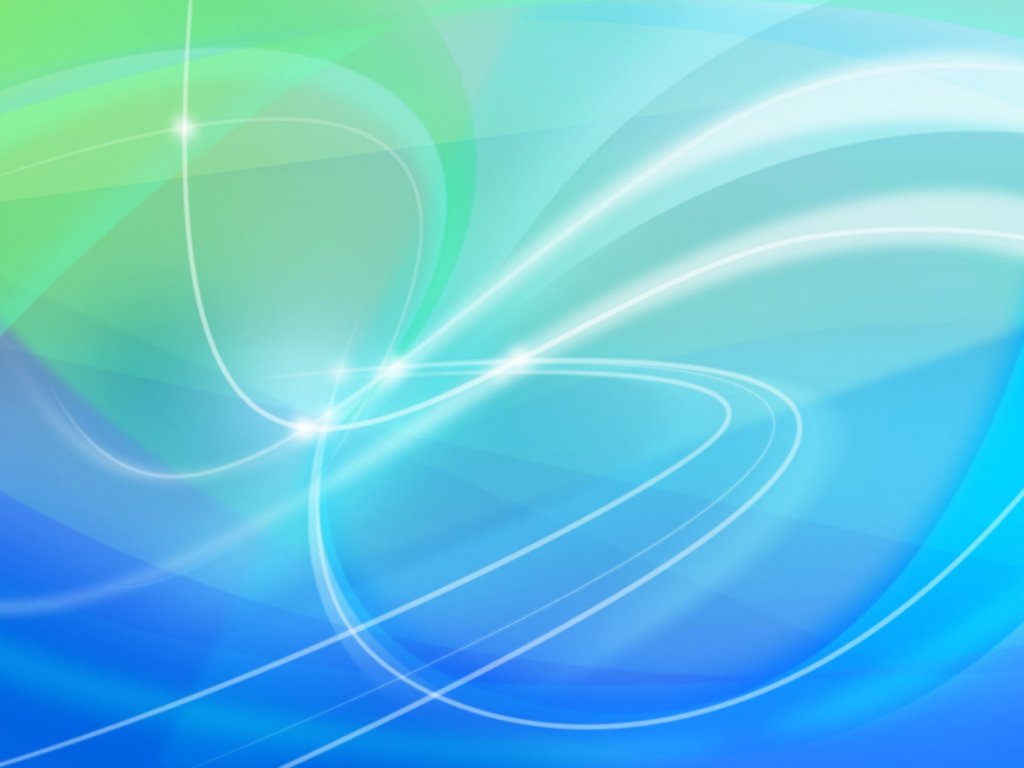 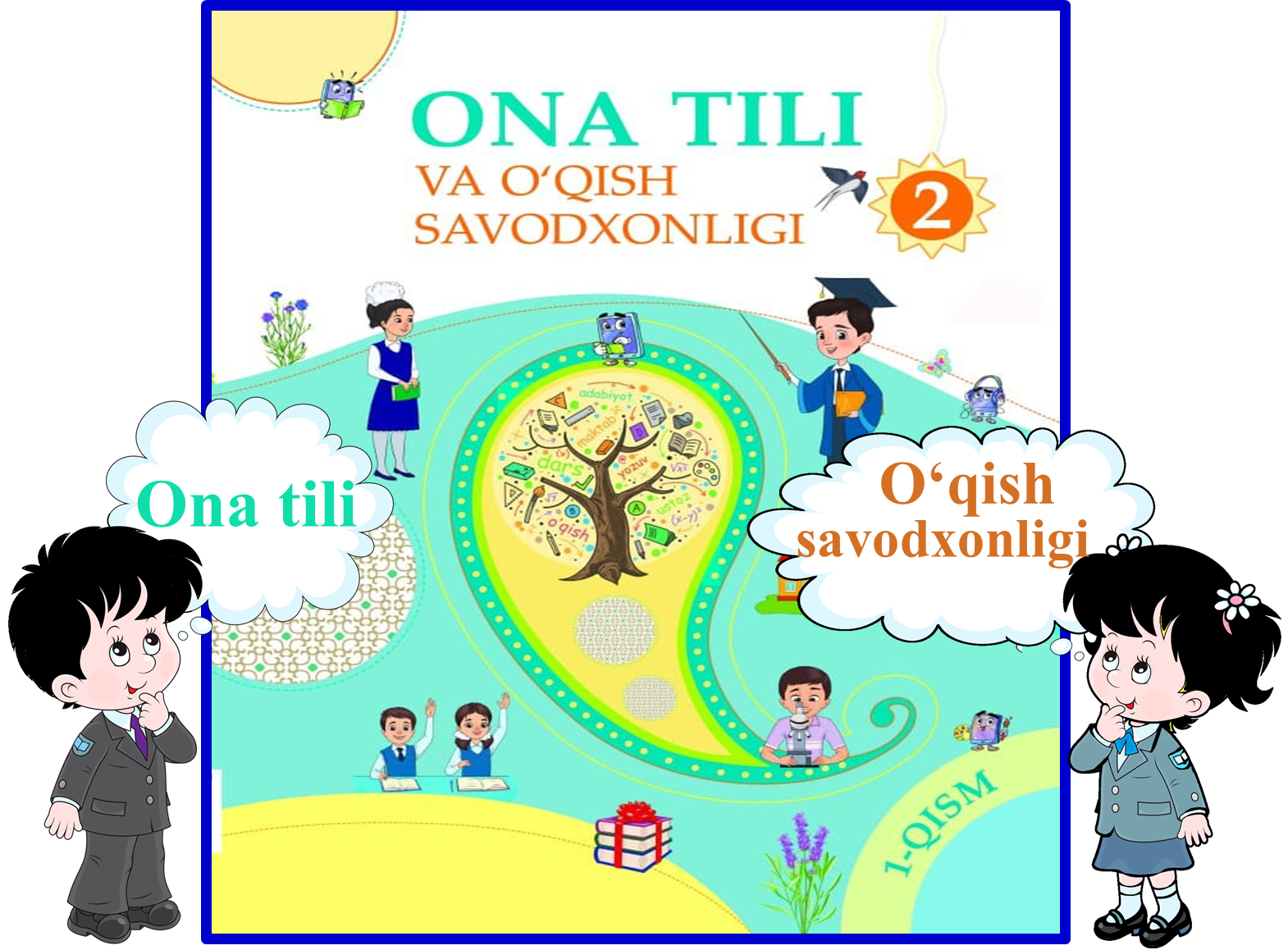 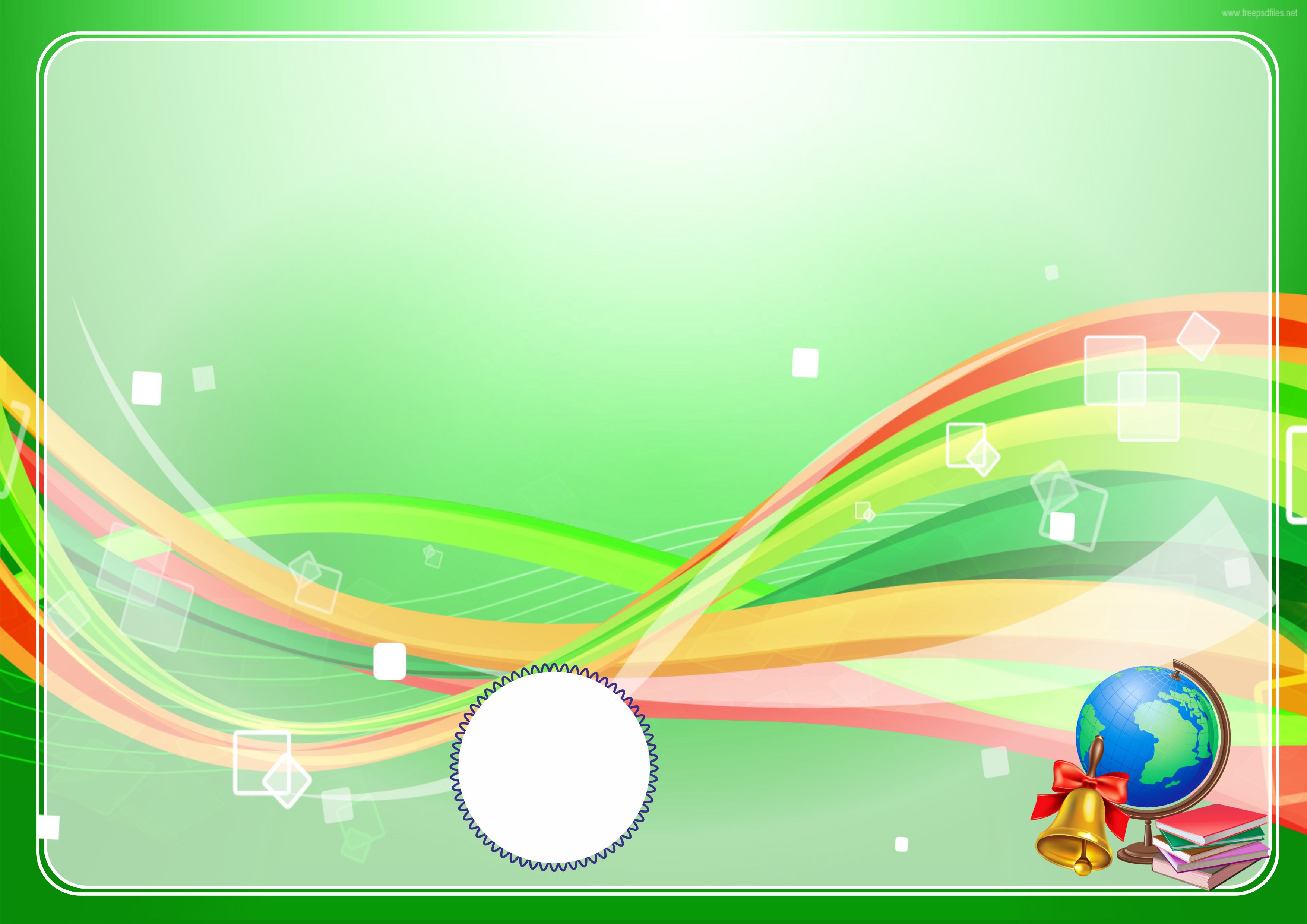 Bo‘lim: Yer ostida nima bor?
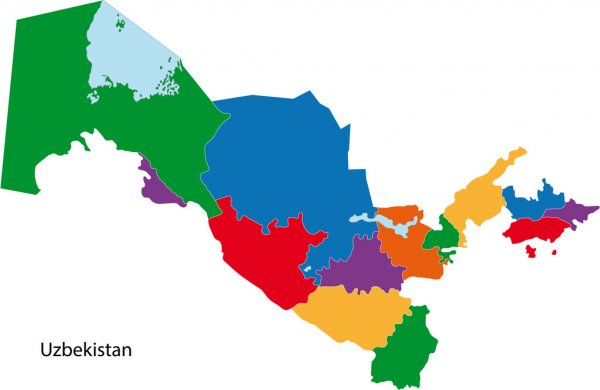 O‘zbekiston xaritasi 
bilan tanishamiz.
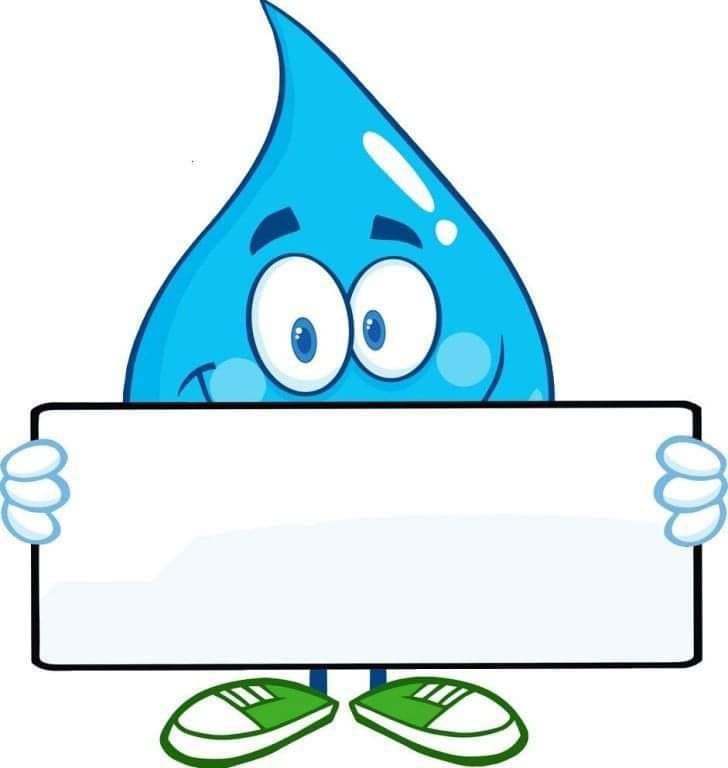 52-dars
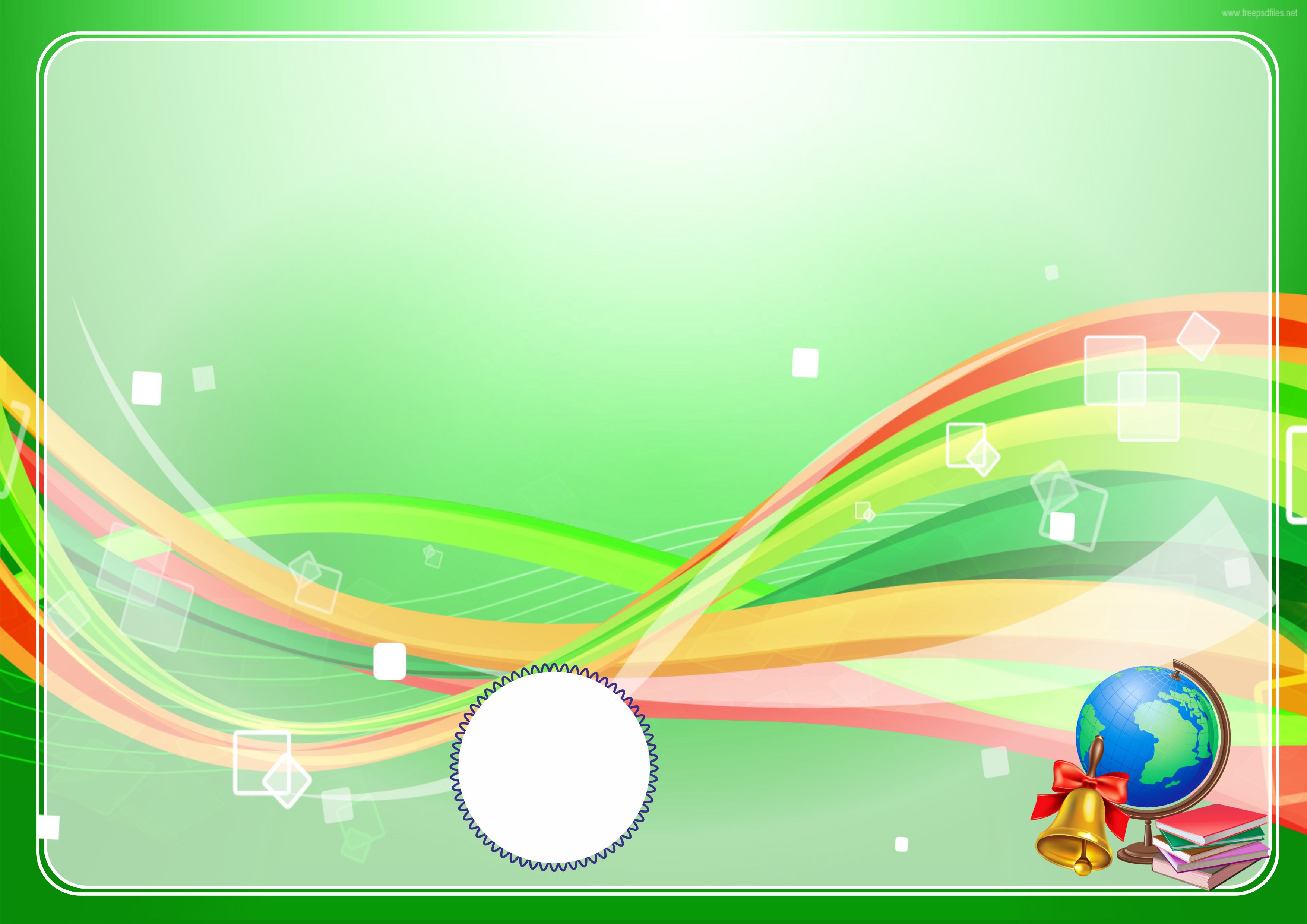 O‘zbekiston tarkibida nechta 
viloyat bor?
O‘zbekiston tarkibida bitta  Respublika
 va 12 ta viloyat bor
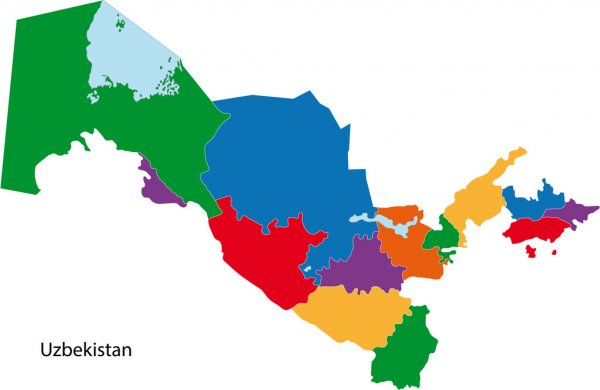 3
10
11
7
1
13
8
2
12
9
4
5
6
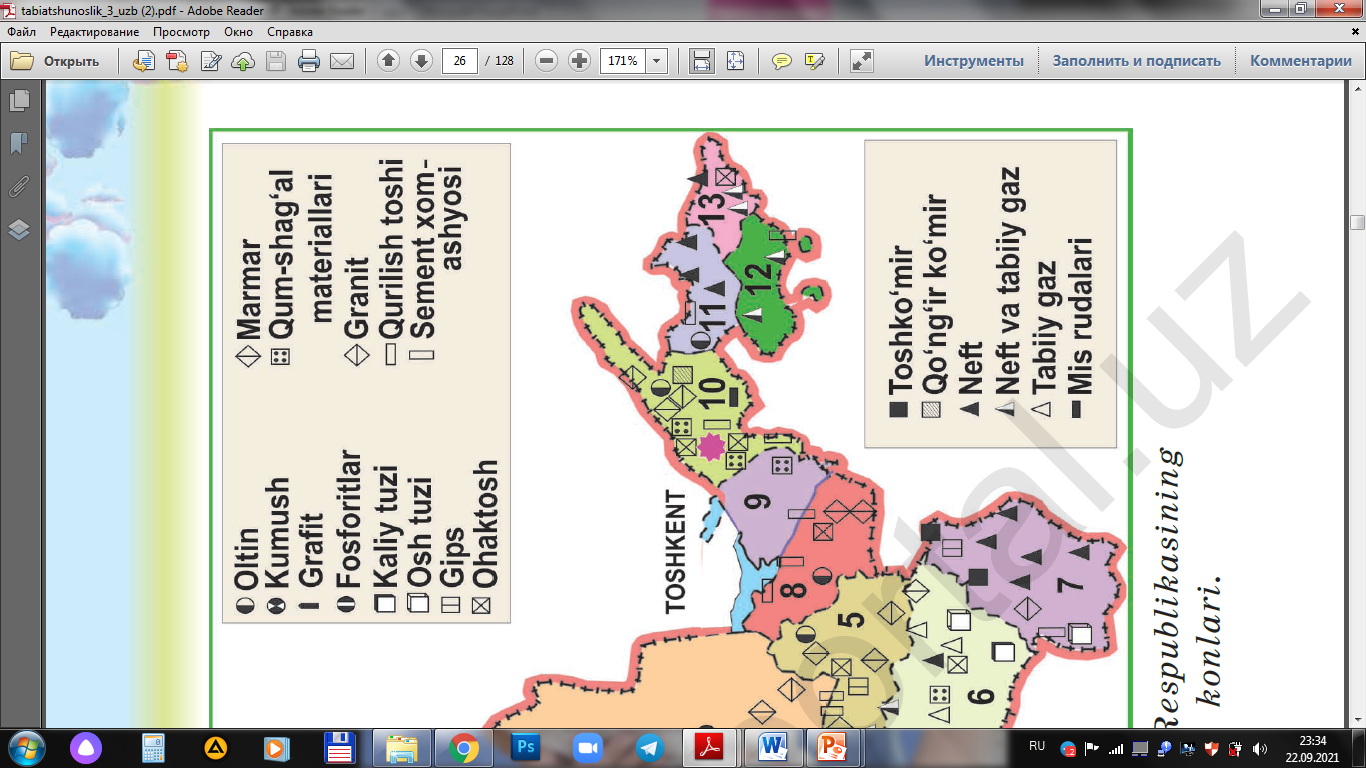 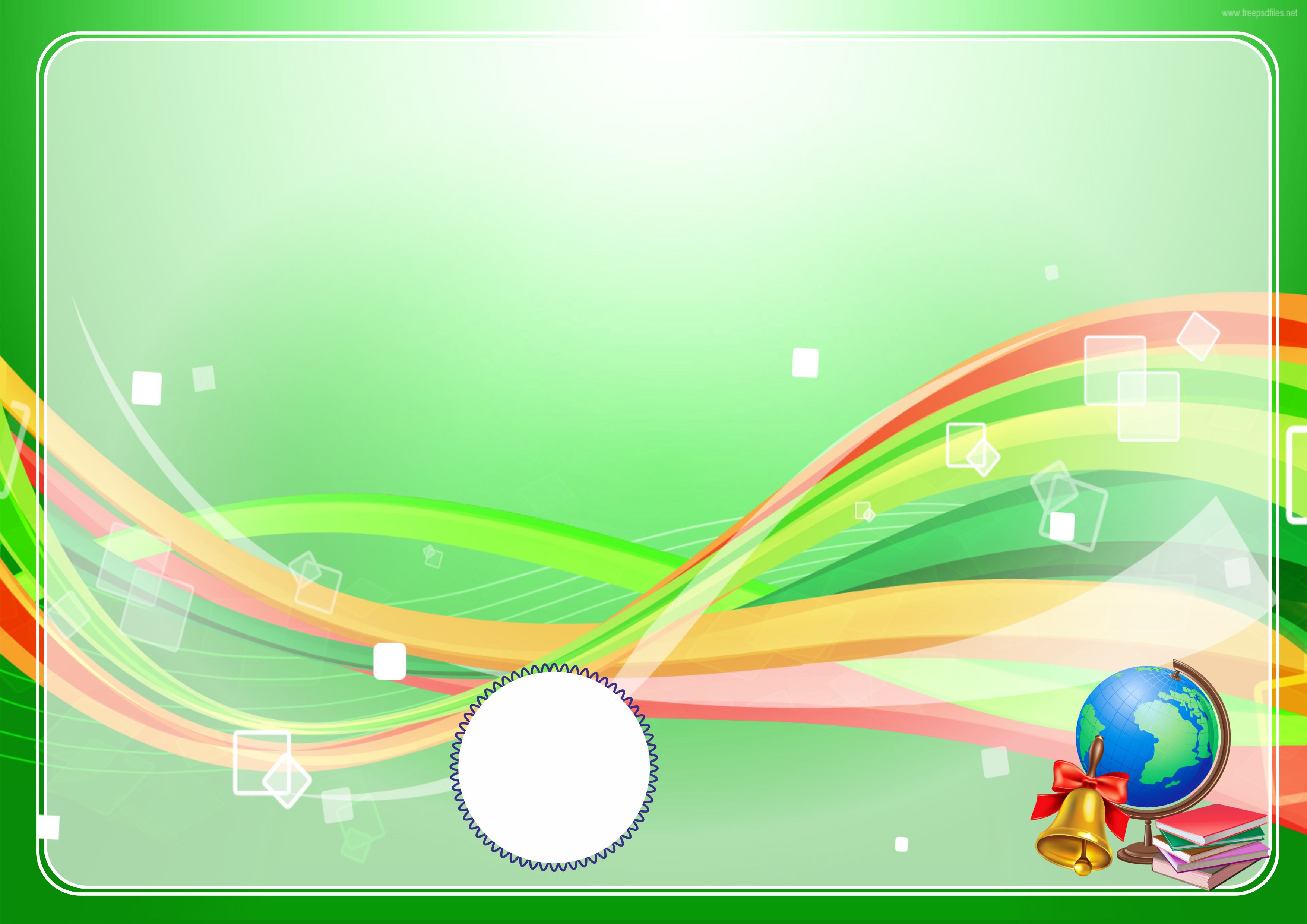 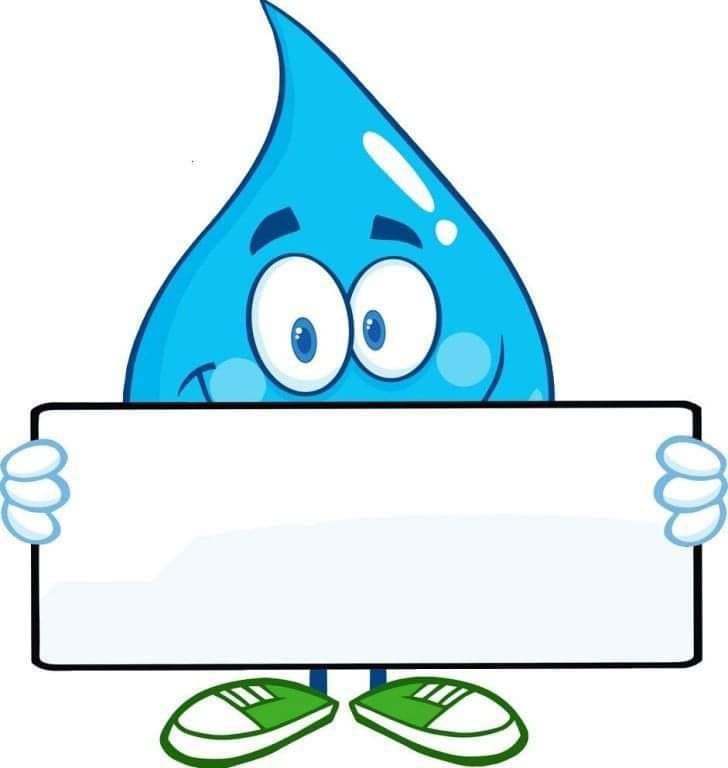 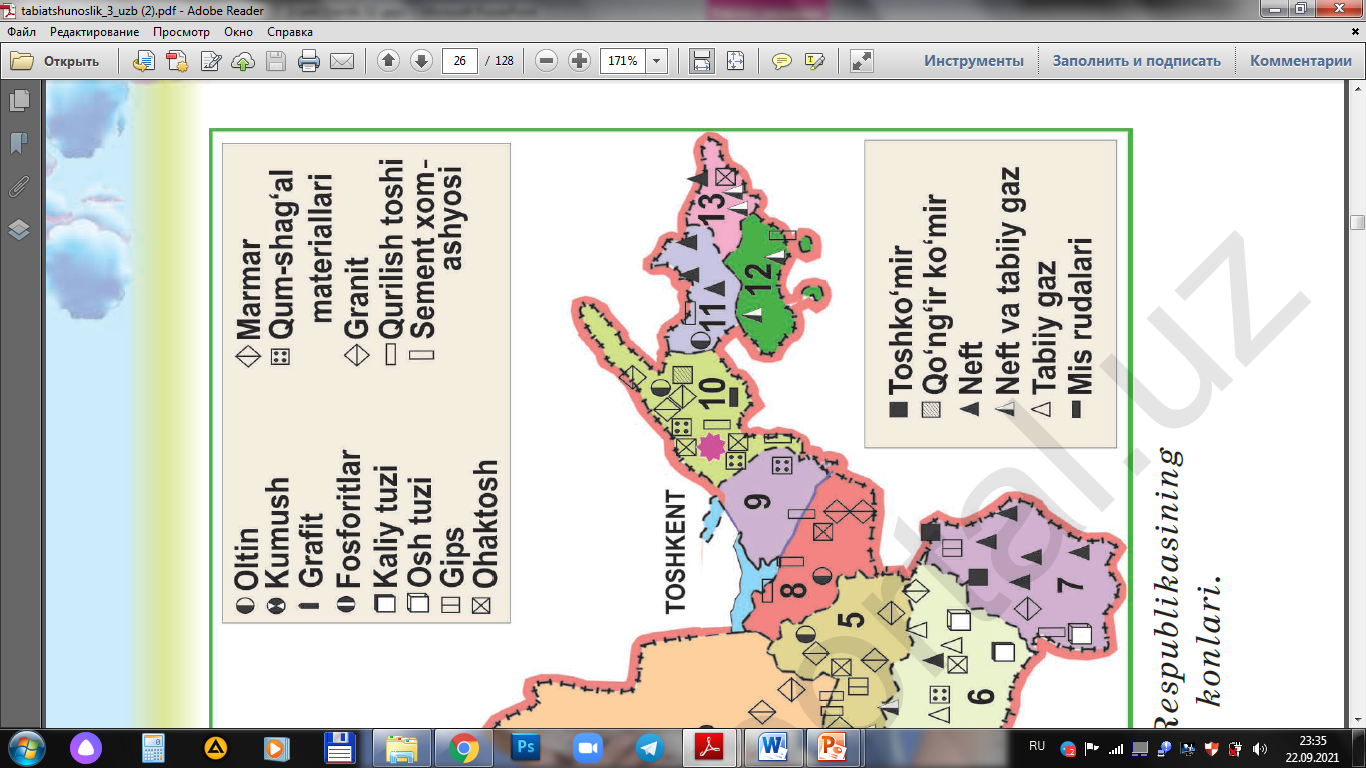 Bu belgilarni bilasizmi?
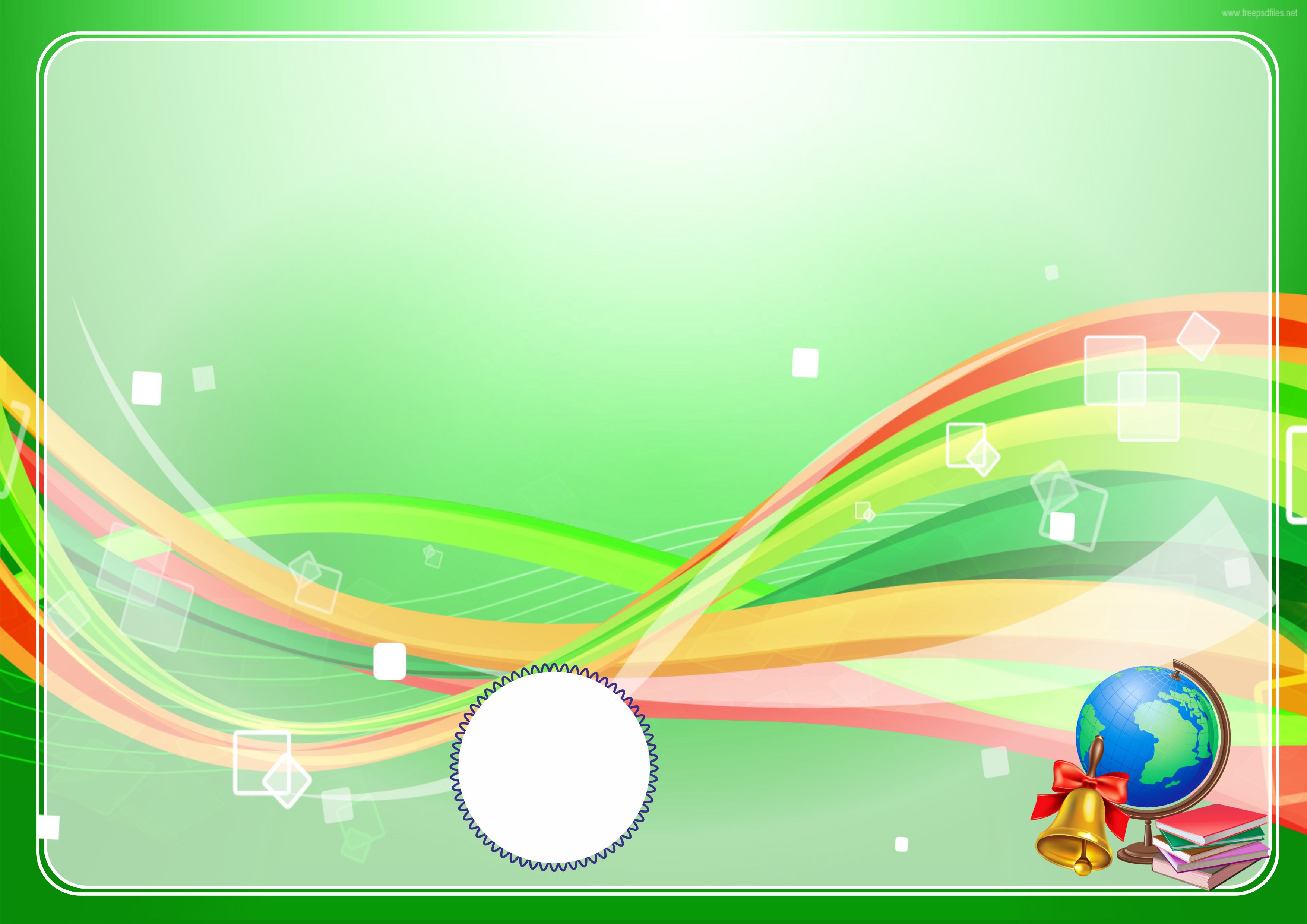 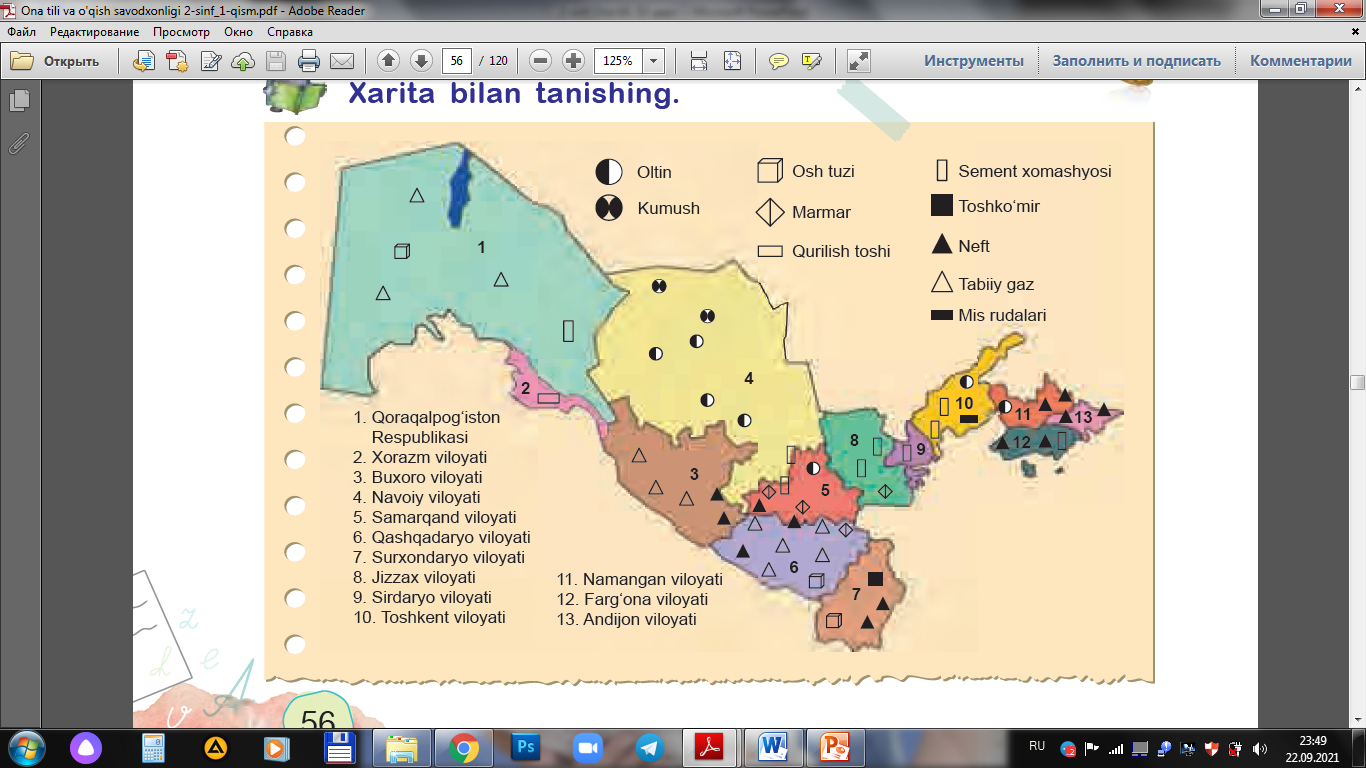 Geolog so‘zi
                     Po‘lat Mo‘min
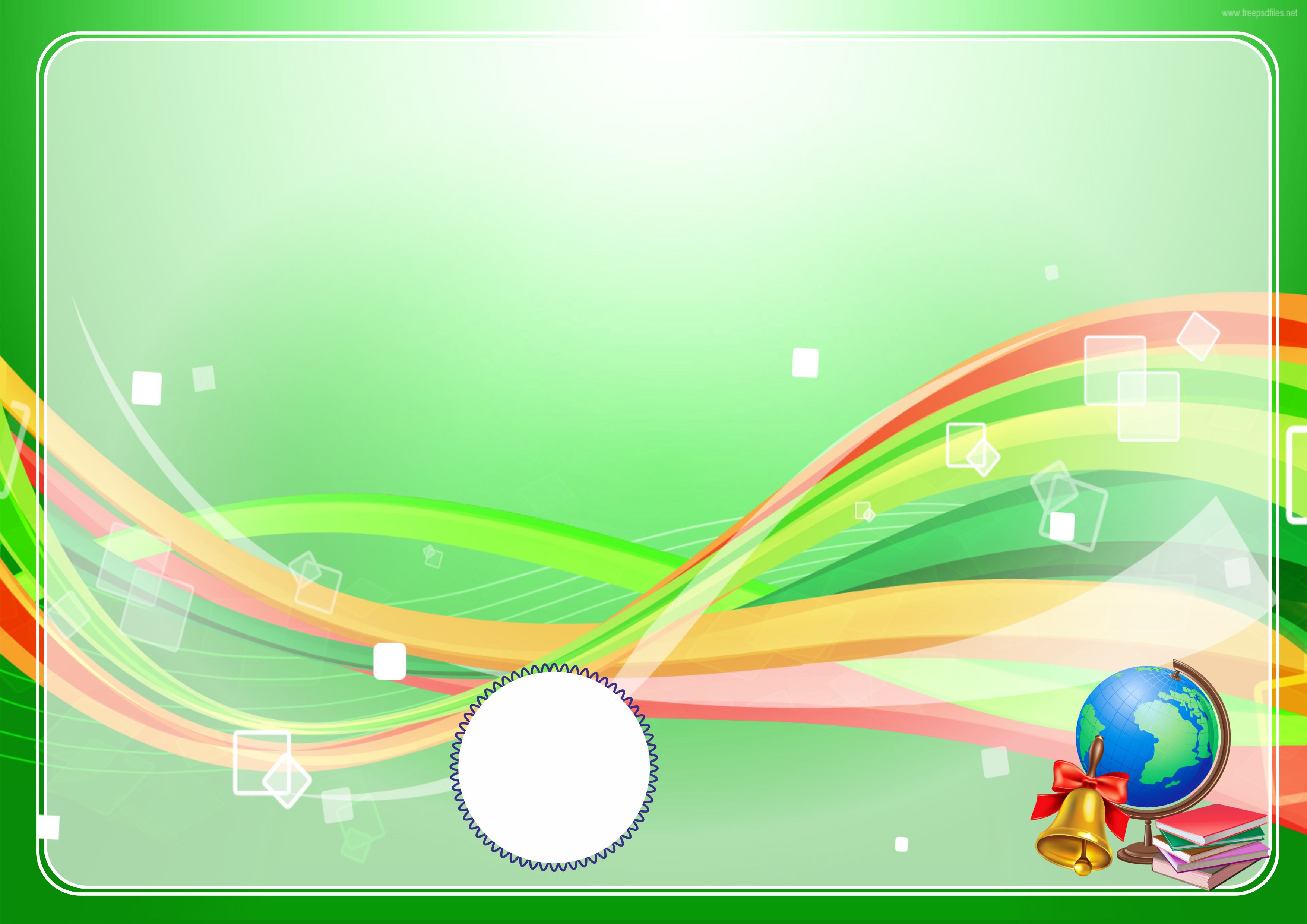 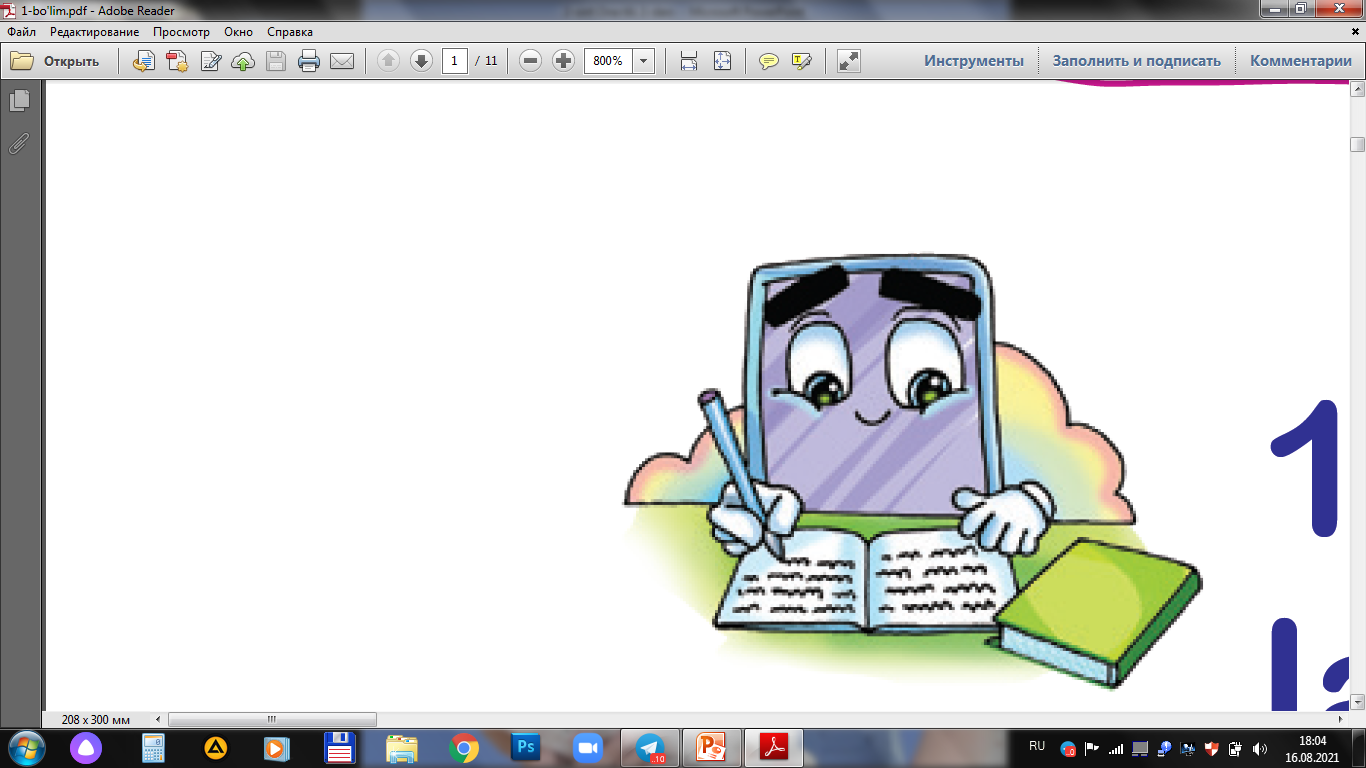 Xaritadan foydalanib viloyatlarda qanday konlar borligini yozing.
Namuna:
1. Toshkent – oltin,  sement  xomashyosi,  mis rudalari.
2. Farg‘ona – neft,  sement  xomashyosi.
Davomini mustaqil bajaring.
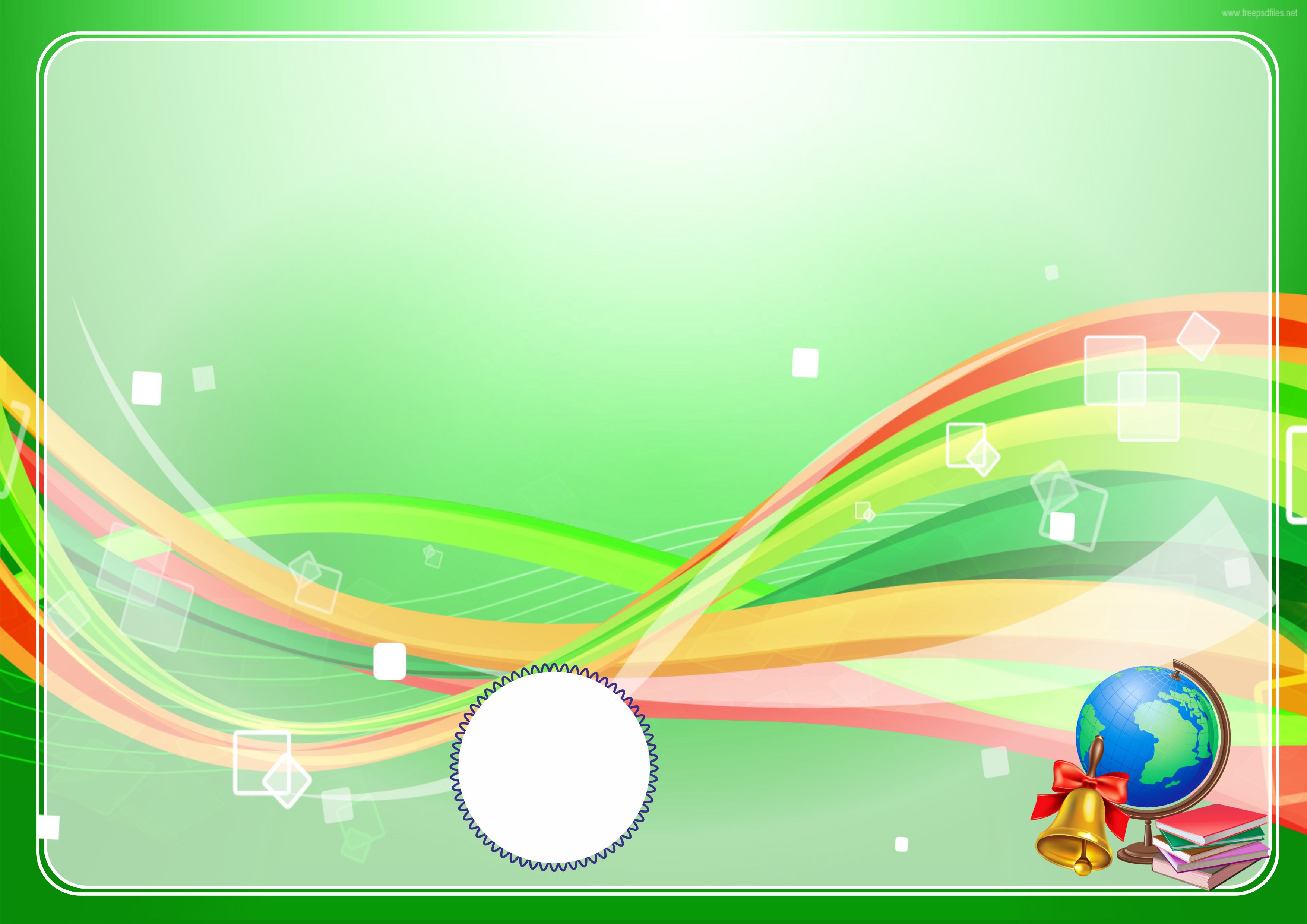 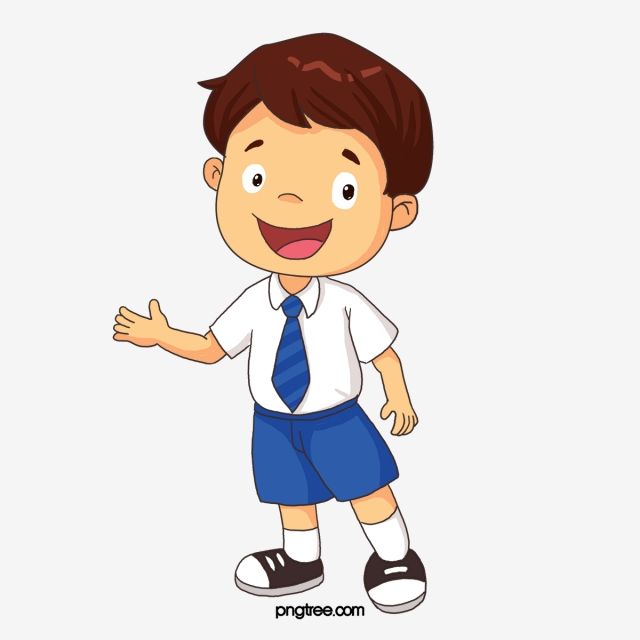 Bugungi dars haqida 
oila a’zolaringiz bilan suhbatlashing
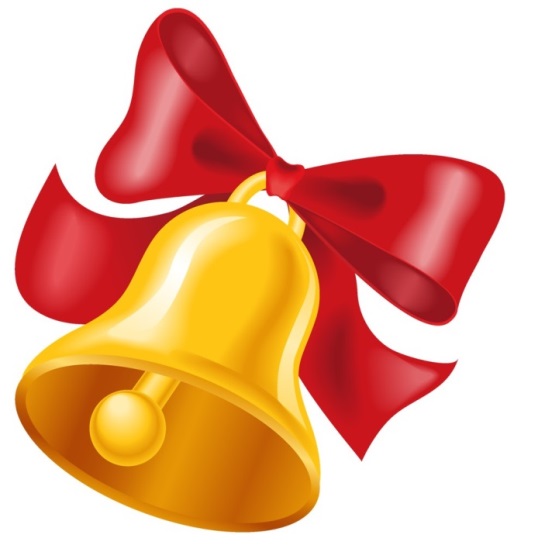